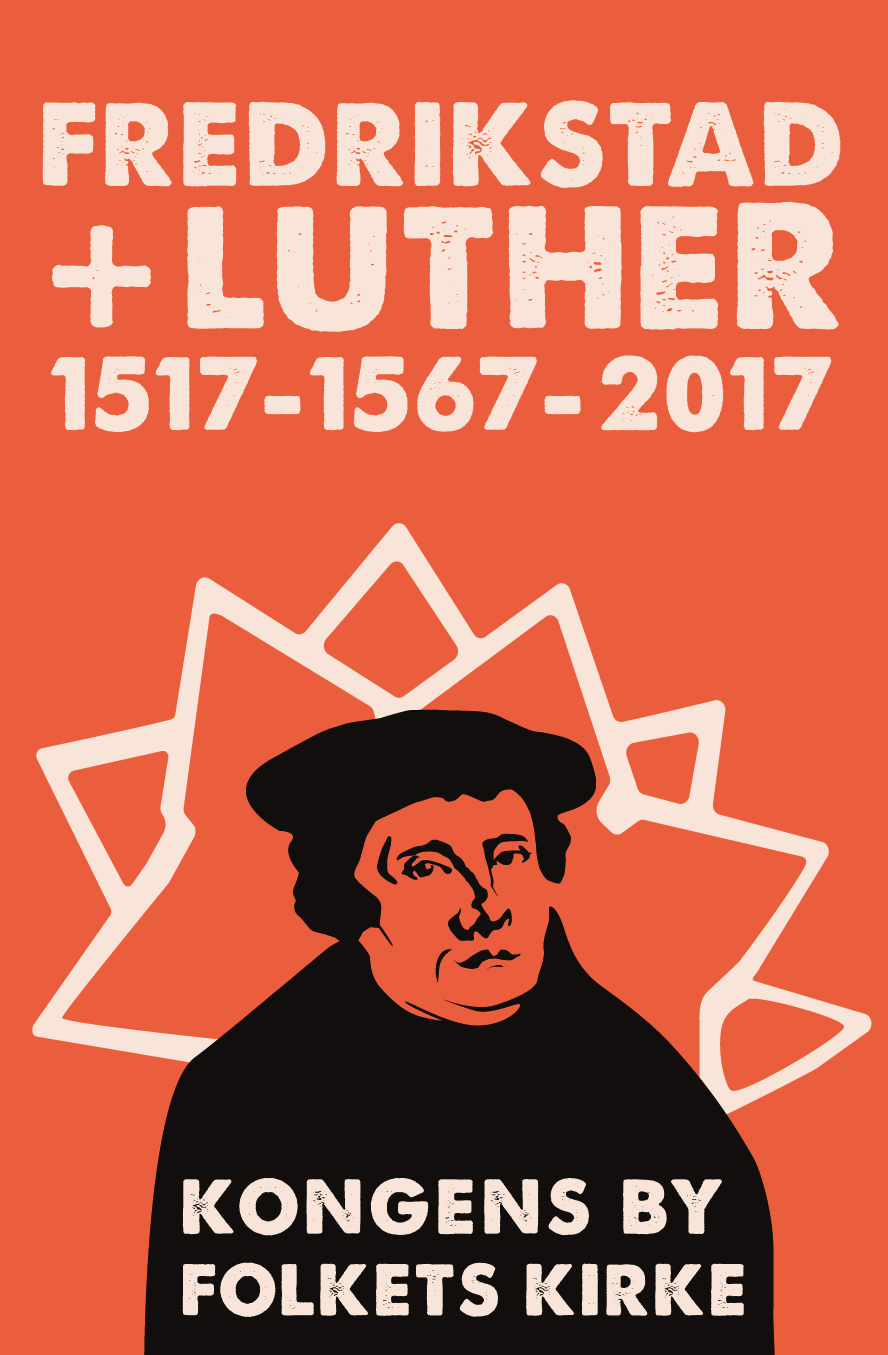 Jubileumsåret 2017
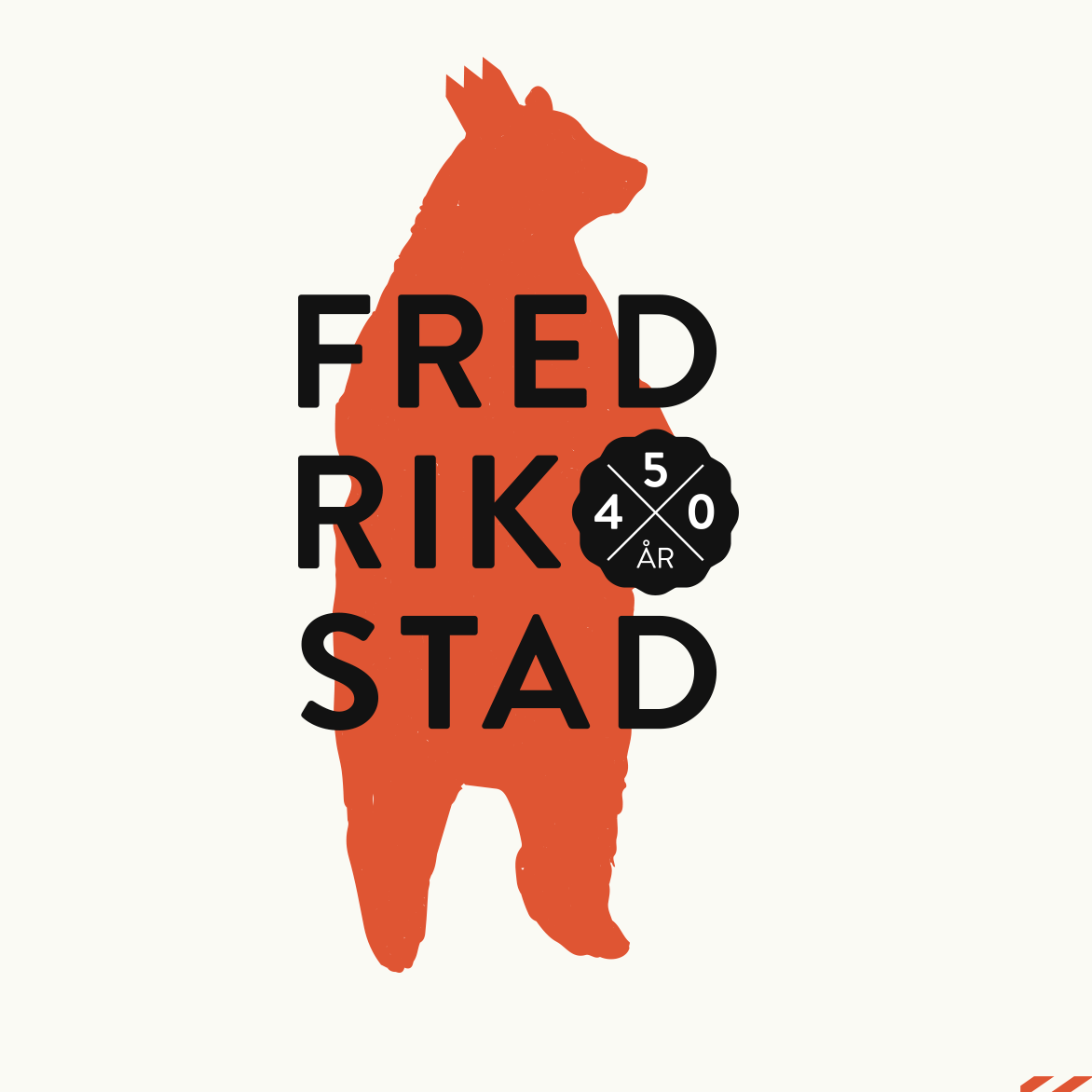 Fredrikstad by 450 år
Reformasjonen 500 år

Status – september 2016
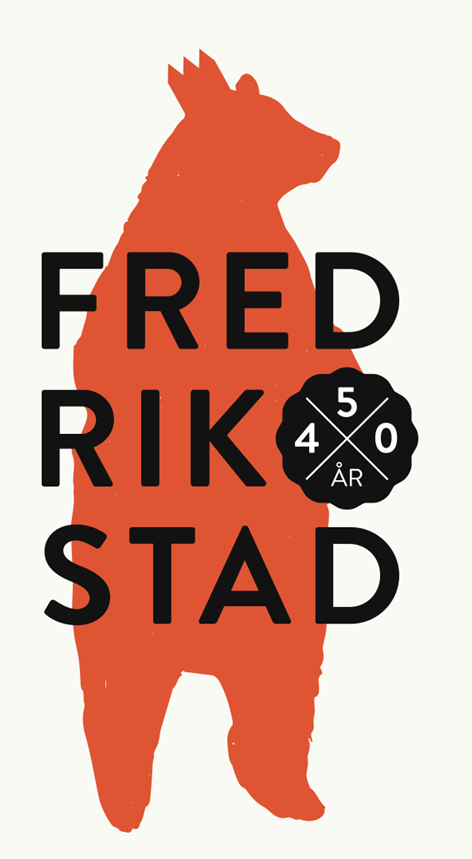 2017 – et år to med jubileer:
Byjubileet og reformasjonen henger historisk og tematisk sammen, og derfor kan utfylle og forsterke hverandre.

Luther og reformasjonen fikk betydning for by- og samfunnsutvikling, og kan gi nøkler til å forstå vår tid. 

Innspill fra kirken til jubileumsåret:
Vi ønsker å fylle byen med liv. Særlig vil vi løfte fram barna og de unge som medborgere.
Fredrikstad som et sted der vi forvalter det som ikke er til salgs: fellesskapet, menneskene, skaperverket.
At marginaliserte og ensomme inkluderes i feiringen.
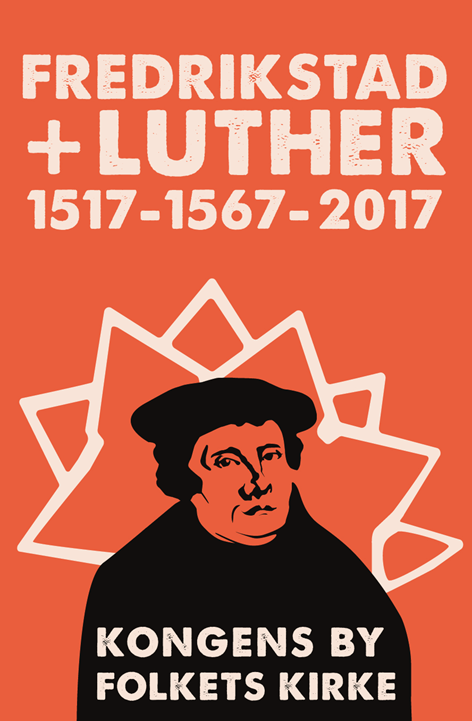 [Speaker Notes: Lutherske verdensforbund: «Nåden» som hovedord. 1) Frelsen – ikke til salgs 2) Mennesket – ikke til salgs 3) Skaperverket – ikke til salgs]
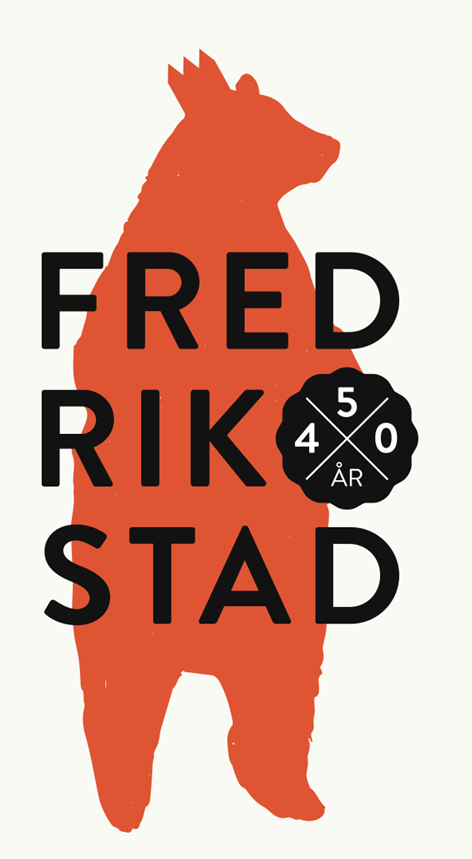 Kirkens planer i jubileumsåret:

Fem sentrale «fyrtårn»-arrangement:
	Jazzgudstjeneste i jubileumsuka, søndag 17. september
	«- et langbord i verden», gjestebud i gata, lørdag 9. sept.
	«Fire bryllup og en gravferd» – salmekonsert 21. mai
	«Luthers teser og en dør» – skoleprosjekt i oktober
	«Til Frederik» – vandreteater som knytter jubileene 	sammen, i september
Konserter, gudstjenester og foredrag gjennom hele året i byens kirker med ulike vinklinger på jubileene
Samarbeid med mange aktører: Byjubileet, Litteraturhuset, biblioteket, «Ord i grenseland», Bymisjonen, frikirker, kulturlivet
Kirkerådets fire temagudstjenester: 27. aug (Nåden alene), 17. sept (Skaperverket, ikke til salgs), 15. okt (Frelsen, ikke til salgs), 19. nov (Mennesker, ikke til salgs)
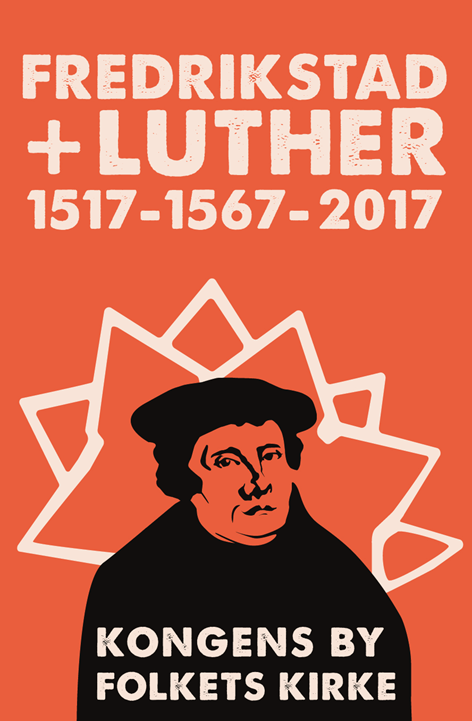 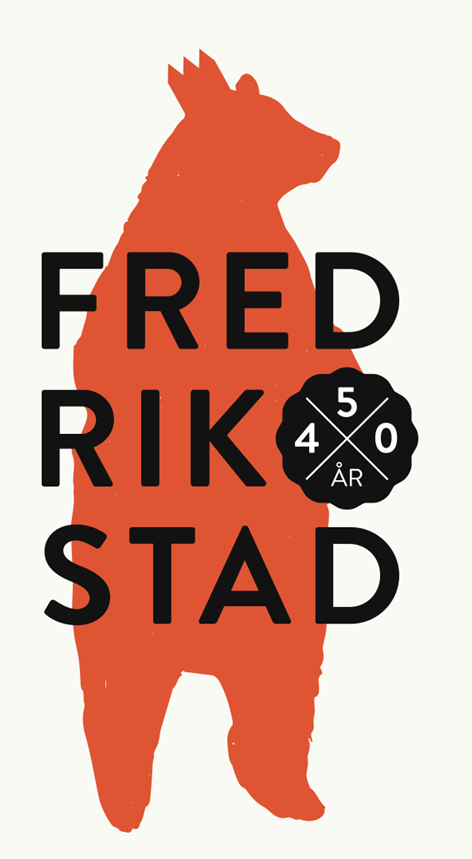 Kulturarrangment i jubileumsåret, et utvalg:

«Nattergalen fra Wittenberg», musikk fra 1500-tallet – framført i middelalderkirken Gamle Glemmen
Salmer i 450: i løpet av 450 minutter synges salmer fra 450 år
Pilegrimsmesse av Egil Hovland, framføres under Hovlandfestivlaen
Arctanders gjestebud, i Borge kirke: en fargerik sogneprest fra 1700-tallet møter personer fra historien og vår tid, Regi og manus: Lars Tore Bøe
«Hvem banker?» – skoleteater i Torsnes og konfirmantopplegg
«Nåde» - en monolog av Thor Rummelhoff
Luther for barn – aktivitetskveld i Kjølstad kirke
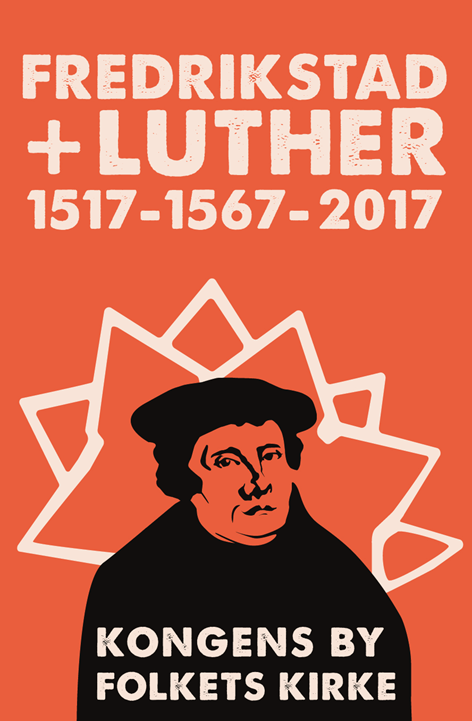 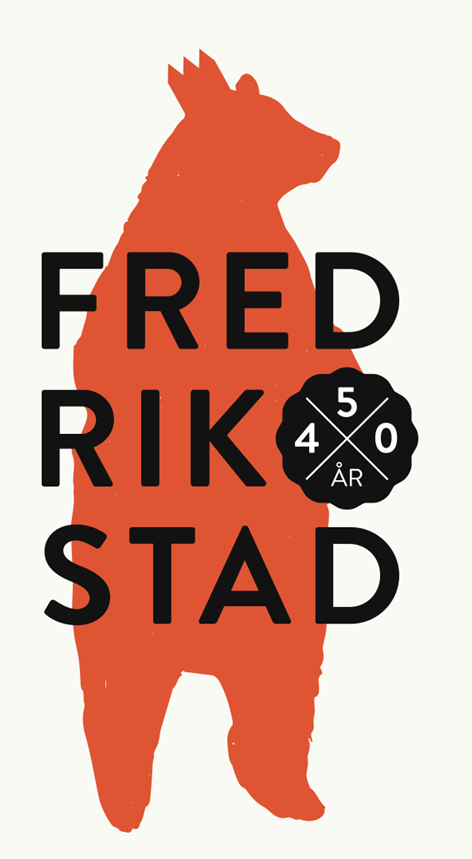 Foredrag og seminar

Reformasjonsdag med ulike innfallsvinkler på Luthers betydning, i samarbeid med Litteraturhuset
Samarbeid med litteraturfestivalen «Ord i grenseland» om markering av jubileumsåret
Kjellerkvelder i Domkirken, kirke- og kristenliv i Fredrikstad
«Ordet alene», bibelkveld i Gressvik menighetssenter

Tema:
Far og sønn, Kristian 3 og Frederik 2
Luthers relevans i dag, reformasjon av kirken i vår tid
Kirkene i Fredrikstad
Hans Nielsen Hauge og vekkelsestradisjonen
Frikirkene og Den katolske kirke i byen
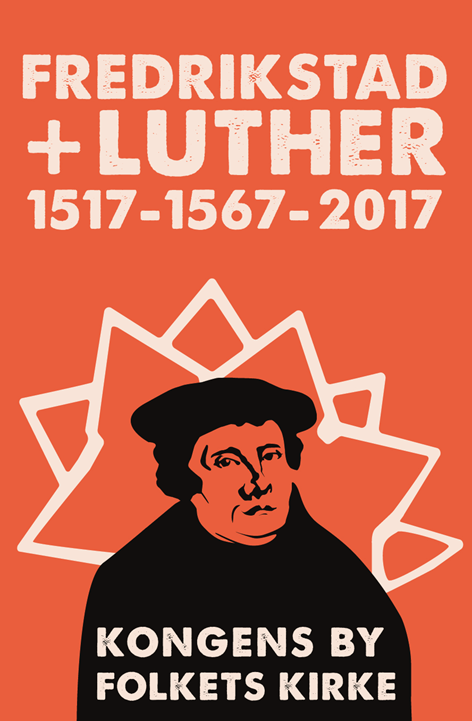 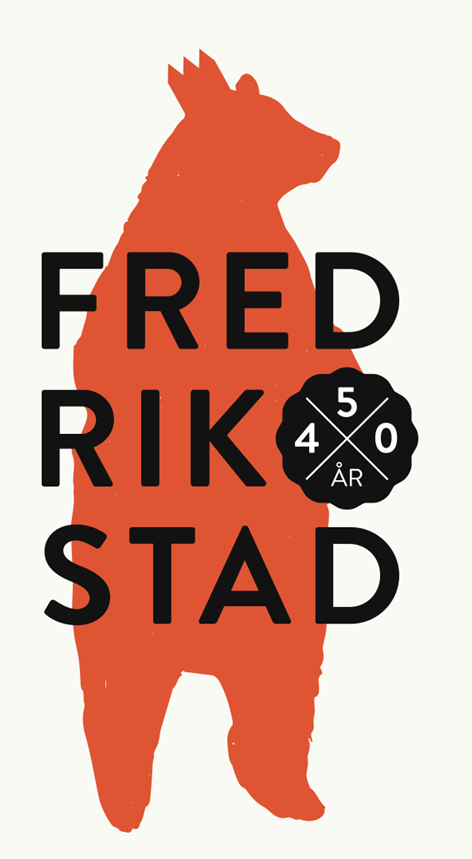 Samarbeid mellom de to jubileene

Samordning av program

Finansiering: I kirkens regi er det både tiltak som er mest knyttet til reformasjonsjubileet, og tiltak som henter tema fra begge jubileene. Til den andre gruppa er det aktuelt med søknad om kommunal støtte, både kulturtilskudd og støtteordning for jubileet. Vi får svar 25. nov.
Fellesrådet har satt av 200.000 fra fondsmidler for å stimulere tiltak i jubileumsåret, og øremerker midler til en sekretær på deltid.
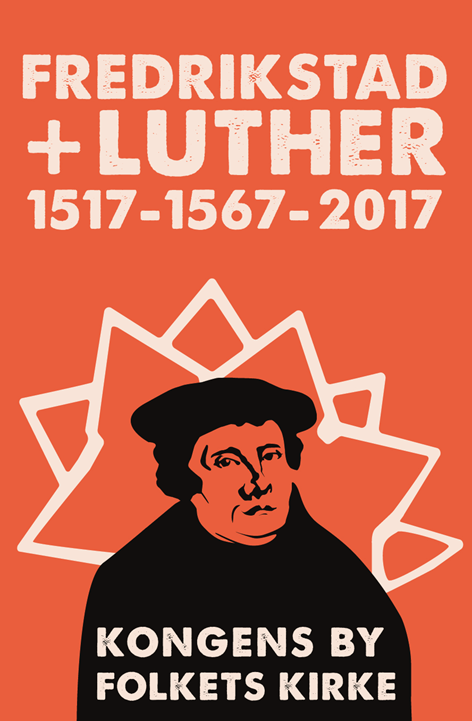